CLOSING THE CARBON CYCLEPETER EISENBERGERAIR CAPTURE: DEVELOPING TECHNOLOGIES FOR CARBON RECYCLING AND NEGATIVE EMISSIONS16 October 2012, London
CLOSING THE CARBON CYCLEA NECESSARY CONDITION FOR SUSTAINABILITY
THE CHALLENGES WE FACE
THE CARBON CYCLE 
HOW DOES NATURE CLOSE THE CARBON 
OUR SPECIES  CAN CLOSETHE CARBON CYCLE 
A SOLUTION
THE CHALLENGES WE FACE
MEETING BASIC NEEDS+ OF 9 BILLION PEOPLE  
ENERGY SECURITY
LOCALLY PRODUCED GLOBALLY AVAILABLE
5-10X SUPPLY
SUSTAINABLE
ECONOMIC DEVELOPMENT 
OVERCOME DEVELOPED/DEVELOPING COUNTRY DIVIDE
ELIMINATE POVERTY
CLIMATE CHANGE PROTECTION
CLOSE THE CARBON CYCLE 
FLEXIBILITY TO ADJUST ATMOSPHERIC CONCENTRATION 


                        CLOSING THE CARBON CYCLE IS NEEDED    
                                      AND 
                      CO2 FROM AIR IS PART OF IT
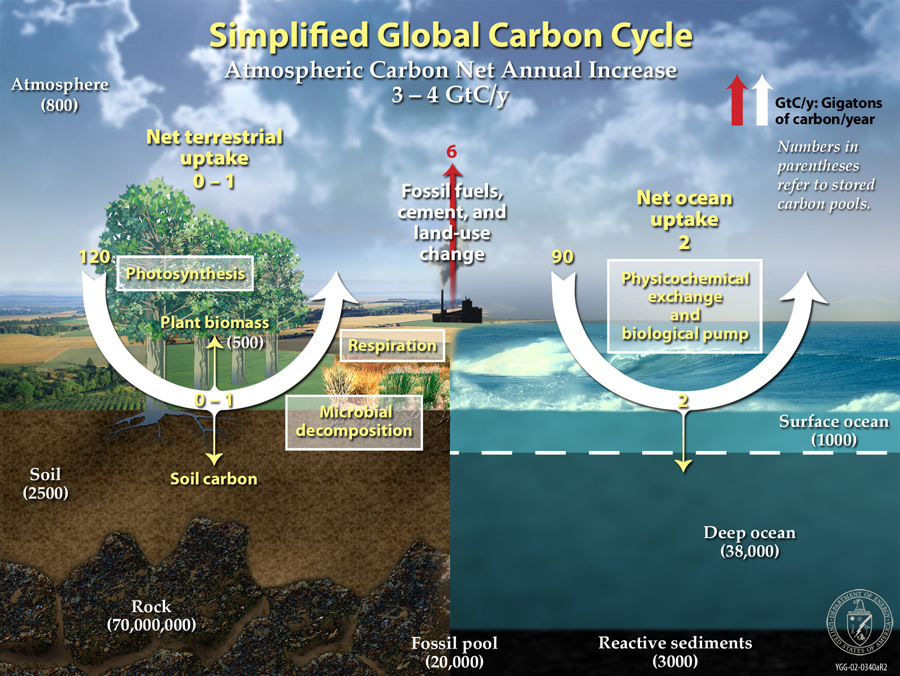 Global Thermostat - CONFIDENTIAL
4
[Speaker Notes: Snapshot of carbon cycle 
Note positve input of humans of 6 gigatonnes of carbon about 24 gigatonnes of co2 
Note large fluxes of co2 between the land and air and the sea and air – natural balance today is to reduce co2 –global cooling period  
Note today 3-2 gigatonnes of our contribution adsorbed by rest of system that will change over time could aggravate problem grealty –would effecively double the rate of increase- nature changes the balance on its own and destructively so 
But even in this fortunate situation our current approach will not work]
OBSERVATIONS
CARBON CYCLE NOT CLOSED  
OCEAN SEQUESTERING CO2- ABOUT 1%
CHANGES SIGN WITH TIME
ESSENTIAL TO HAVE LONG TERM STABILITY 
HUMAN CONTRIBUTION
ONLY 3% OF CO2 FLUX 
 UNIDIRECTIONAL
NO LONG TERM STABILITY 
PHOTOSYNTHESIS 1-3 % EFFICIENT SOLAR ENERGY 
FITNESS - RESILIENCE NOT EFFICIENCY
HUMAN DESIGNED SOLAR
MORE EFFICIENT AND MORE RESILIENT – COST
Current Approaches to Manage Our Carbon
“Wedges” approach a good start…
Sensible, diversified strategy based on existing pathways
Portfolio of renewable energy and efficiency technologies
Potential to keep CO2 below 500ppm (still 2x pre-indust. level)

But may not be enough to avoid climate change…
Depends on continued net natural absorption rate
Does not address 2000’s already elevated emissions 
Underestimates projected growth rate by factor of two
No solution past 2055 

Climate will change destructively on its own
Earth history has many climate disasters
New York City under a 1 mile high ice sheet
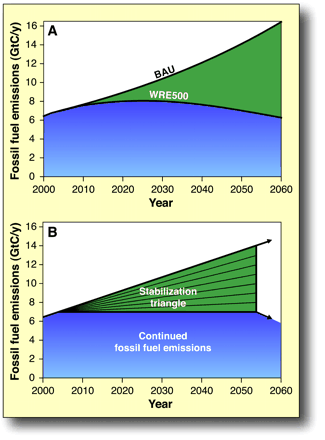 A safe, effective, and affordable solution to climate change is still urgently needed
Global Thermostat - CONFIDENTIAL
6
[Speaker Notes: 2005 pacala and socolow
As a detailed analysis shows will not prevent co2 from increasing –bathtub model]
Emissions Scenarios…
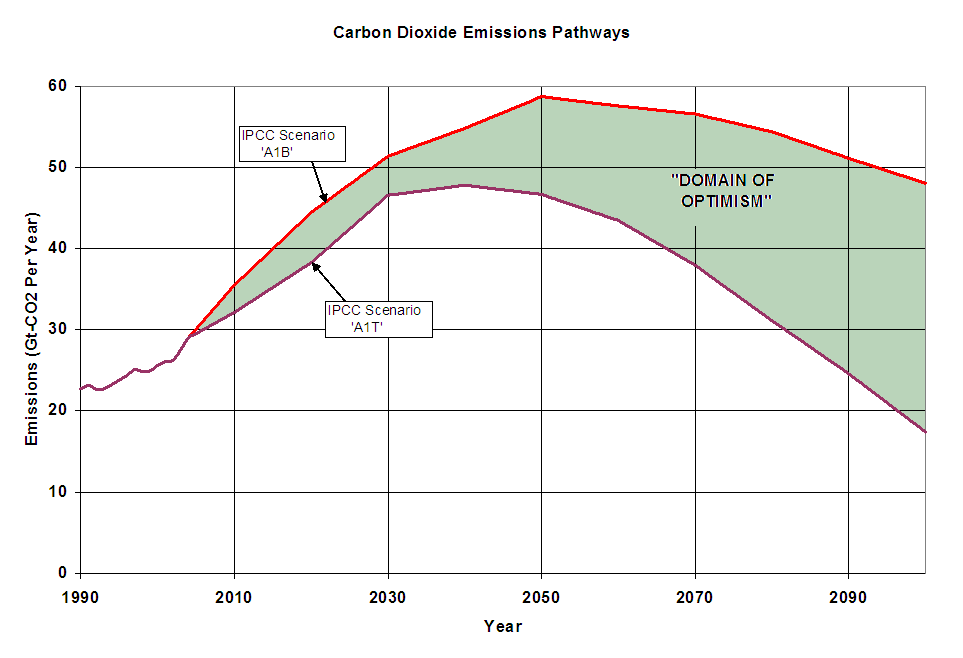 Global Thermostat - CONFIDENTIAL
7
Future Atmospheric Concentrations…
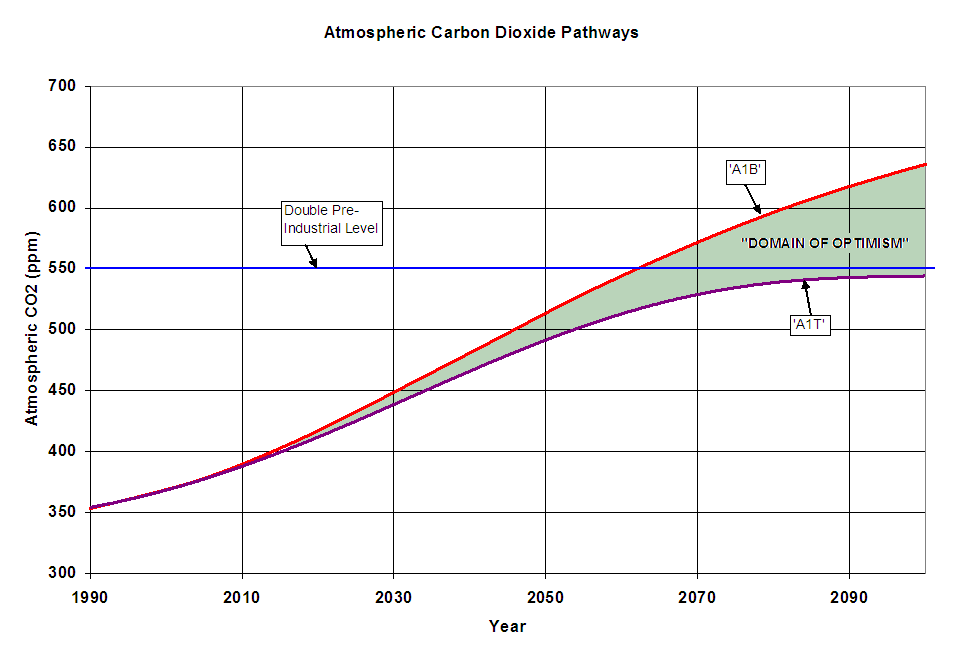 Global Thermostat - CONFIDENTIAL
8
[Speaker Notes: Too small 
Maybe bullet or two]
What Carbon Negative Can Achieve…
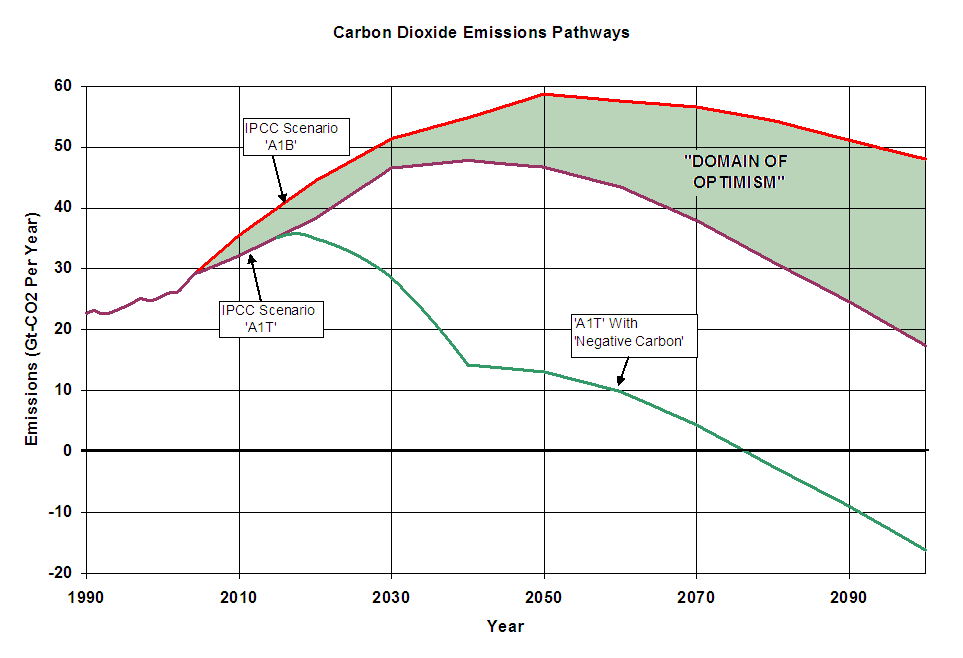 Global Thermostat - CONFIDENTIAL
9
The Cost of Atmospheric CO2…
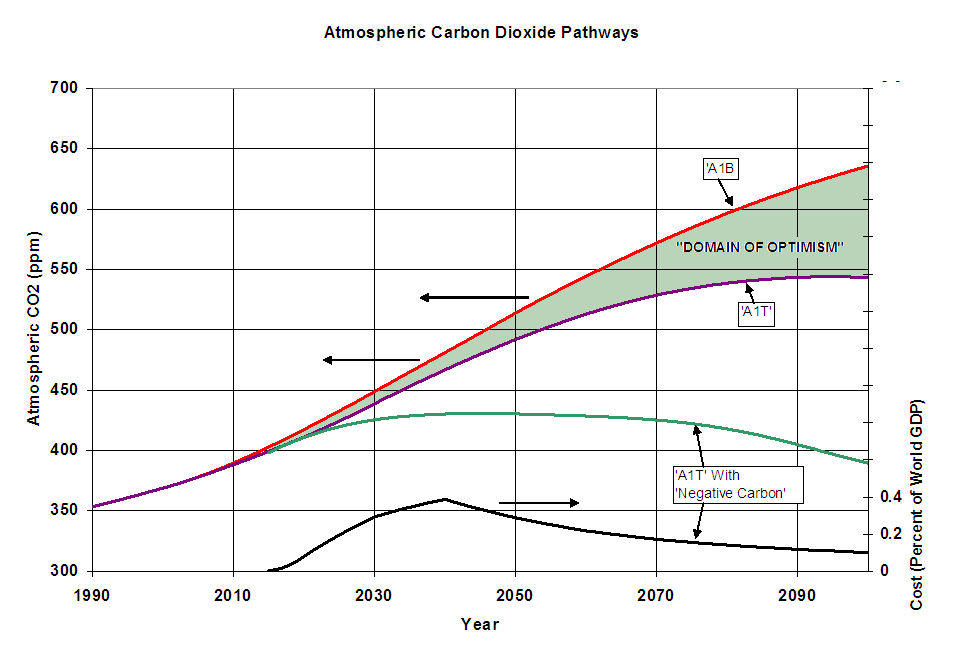 Global Thermostat - CONFIDENTIAL
10
The Need for Going Carbon Negative…
Business as usual
Carbon Neutral is not enough
Neutralizing new and existing emissions does not prevent  atmospheric concentration of CO2 from further increasing
It doesn’t solve the climate risk problem (reducing atmospheric concentrations below 500 ppm)
Carbon-Negative Required
To reduce atmospheric concentrations faster than the natural absorption rate
To achieve a safe level of CO2 concentration

Air Capture Can Make Going Carbon Negative Possible
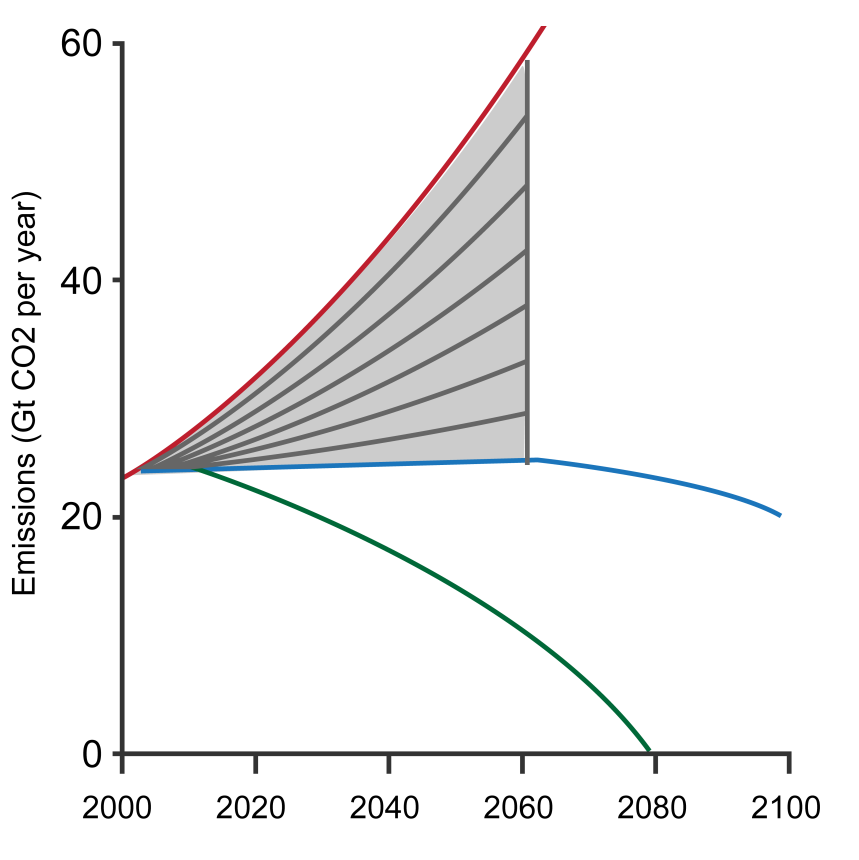 7 Wedges (aggressive renewable energy use, efficiency, point-source sequestration)
Negative Carbon Technology (such as Global Thermostat) with aggressive renewable energy
Pacala and Socolow, Science, Vol 305, 8/13/2004, Pg 969. 
Note: 7 Wedges refers to the seven stabilization wedges, created by Wigley,  Richels & Edmonds, necessary to achieve an atmospheric concentration of CO2 of 500 ppm by 2125.
Global Thermostat - CONFIDENTIAL
11
[Speaker Notes: Bathtub explanation –will not solve climate problem or address underlying energy security and economic development components of sustainability]
OUR CARBON BASED SPECIES CAN CLOSE THE CARBON CYCLE
A BI-DIRECTIONAL CARBON BASED ENERGY PROCESS 
 ENERGY SOURCE
 INPUT CO2 FROM THE AIR AND HYDROGEN FROM WATER 
 PRODUCED USING SOLAR ENERGY  
 RELEASING CO2 AND WATER WHEN COMBUSTED  
TWO PROCESSES
 BIOMEMETIC/ ALGAE + SOLAR+ CO2 FROM AIR
 INDUSTRIAL/ ELECTROLSIS +SOLAR + CO2 FROM AIR
GT Project with Algae Systems
GT is developing a fully-integrated biorefinery       through a partnership with Algae Systems
Produces carbon negative transportation fuels (diesel, jet, etc)
Treats municipal wastewater and produces drinking water
Generates green electricity and biochar fertilizers
Solar Energy
CO2
Fuels,
Electricity & 
Biochar
Algae Production
Dewatering
Fuel Production
Wastewater
This unique combination of technologies provides critical municipal services while producing energy in an embodiment that is 
As Green As It Gets
Treated
Wastewater
Drinking 
Water
Desalination
Global Thermostat - CONFIDENTIAL
13
CO2 FROM AIR ELECTROLYSIS :HYDROGEN FROM WATERThe Production of Methanol is a Proven Technology
COCCCO2CO2 + co2+3H23H2
CO2+3H2  TO CH3OH +H20
The above reaction is exothermic, DH298=-49.47 kJ/mol

This reaction is faster than conventional methanol processes that use synthesis gas (CO + H2)
CO2 and Methanol to Gasoline Process Chemistry Has Been Commercially Proven with Favorable Energy Characteristics
3H2O         3H2 + 3/2O2
CO2 + 3H2        CH3OH + H2O
CH3OH         n-CH2- + H2O
_______________________________
3H2O + CO2              n-CH2- + 3/2O2 + 2H2O overall reaction
DH373 K= 40.79kJ/mol heat of vaporization of water at 100 C

DHreaction = -49.47kJ/mol heat of reaction to form methanol

DHreaction = -48.32kJ/mol heat of reaction for methanol to gasoline
Renewable 95: Closing the Carbon Cycle
CONVERTING CO2 FROM AIR & HYDROGEN FROM WATER 
TO
95 OCTANE GASOLINE
Water Vapor and CO2
CO2 Capture
&
Hydrogen Conversion
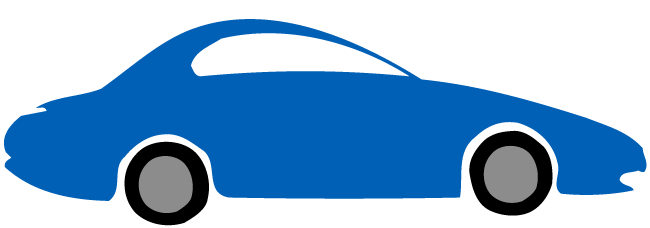 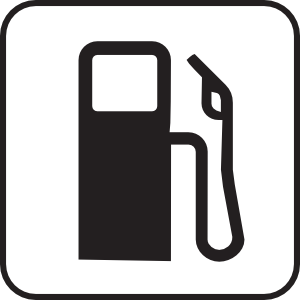 95
Octane
Global Thermostat - CONFIDENTIAL
16
[Speaker Notes: Tech pathways to harvest atmosphere—create value in closed loop]
TECHNOLOGY CHARACTERISTICS
POWERED BY SUN
ESSENTAILLY UNLIMITED SOURCE  
LIQUID FUEL PRODUCT STORES ENERGY
ADDRESSES INTERMITTENCY OF SOLAR ENERGY
LOCALLY PRODUCED GLOBALLY
ENERGY SECURITY FOR ALL
DROP IN TECHNOLOGY 
MINIMIZES INFRASTRUCTURE COSTS
ENERGY EFFCIENT AND RESILIENT 
“COST” IS THE ISSUE
“COST” OF ENERGY
“COST” = PRIVATE COST+ EXTERNAL COST=SOCIAL COST    
PRIVATE COST=WHAT YOU PAY AT THE PUMP OR FOR ELECTRICITY                                
EXTERNAL COST ARE THOSE NOT REFLECTED IN MARKET  
SUBSIDIES 
HEALTH LIABILITIES 
ENVIRONMENTAL DAMAGES/CLIMATE CHANGE  
ENERGY/ OIL-RELATED DEFENSE EXPENDITURE  
NEGATIVE ECONOMIC IMPACT 

“COST”FOR CLOSING THE CARBON CYCLE=SOCIAL COST 
NEEDS TO BE FULL LIFE CYCLE COSTS
NEEDS TO ACOUNT FOR EXTERNALITIES 
NEEDS TO BE FROM A GLOBAL PERSPECTIVE  
NEEDS TO BE EQUITABLE DISRIBUTED
THE SOCIAL COST IS MUCH GREATER THAN THE PRIVATE COSTS
MIT Center for Energy and Environmental Policy Research 
“The true social cost is almost three times the
amount that appears on our utility bills.”
International Centre for Technology Assessment.
    ” Such external costs push the true price of
gasoline as high as $15.14 a gallon”
COST OF THE TECHNOLOGYTO CLOSE THE CARBON CYCLE
COST OF CO2 FROM THE AIR/GALLON(10KG)
  .01X COST/TONNE ( UNCOMPRESSED AND  MODERATE PURITY )  
   $1.00. FOR $100/TONNE CO2
   $.50 FOR $50/TONNE
HYDROGEN IS THE COSTLY INPUT BY ELECTROLYSIS(1KG)
 CE/KWHR X50KWHR/KG +CAPEX
 $4.00 FOR  7CTS/KWHR
 $1.50  FOR  2CTS/KWHR
COVERSION TO FUEL AND DELIVERY VIA EXISITING PROCESSES
   $1.50 /GALLON  
TOTAL COST TODAY!!
$3.50 – $6.50/GALLON
HYDROGEN AND FUEL VIA ALGAE-CAN IT BE LOWER COST
SUN SEPARATES HYDROGEN AND COMBINES IT WITH  CO2  TO PRODUCE HYDROCARBONS
CAPEX FOR ALGAE GROWTH 
CONVERSION  INTO FUEL
ELECTROYLSIS  ECONOMICALLY VIABLE AT 2CTS KWHR OF ENERGY WITH TODAYS SYSTEM
STRANDED ELECTRICITY TODAY
NO NEED FOR NEW INFRASTRUCTURE-LOW BARRIER TO ENTRY
THE SOLUTIONYES THERE IS A SILVER BULLET
WE KNOW HOW TO GET HYDROGEN FROM WATER 
WE KNOW HOW TO GET CO2 FROM THE AIR
WE HAVE AN ACCEPTABLE SOLAR EFFCIENCY
5X NATURE -10X ACHIEVABLE  
THE CLOSING THE CARBON CYCLE “COST” 
 “COST” OF TECHNOLGY – AVOIDED EXTERNAL COSTS OF TODAYS APPOACH + NEW EXTERNAL COSTS
NEW EXTERNAL COSTS  VERY LOW
NO POLLUTION –FUEL IS CLEAN
NO COSTS FROM POOR DISTRIBUTION OF INPUTS
NO COSTS FROM CLIMATE CHANGE IMPACTS  

CAN COST $6.50/GAL AND STILL BE ECONOMIC
PROVIDE $3.00/GAL REBATE TO CONSUMERS  
LESS “COST” THEN FOSSIL ENERGY “SOCIAL COSTS” OF 10.00/GAL
MAKE GEOTHERMAL ELECTRICITY FROM CO2 FROM AIR
Extracts heat 50% faster than with water-based geothermal
Does not require pumps or pumping
Can generate power with conventional technology (e.g., turbines)
Can store energy
Ideal for energy storage (e.g., less than 2-minute response time)
No separate storage technology required
Provides grid management capability
Baseload, firming or peaking power
“Firms up” wind or solar power
Produces carbon-negative power
Geothermal Electricity + CO2
Collaboration with Green Fire Energy
Uses CO2 instead of water
 20-50%% of circulating CO2  sequestered

Using CO2 captured from air 
Location flexibility of air capture 
Economic advantage of locating near use
Increased geothermal locations accessible

Produces Carbon Negative electricity
Global Thermostat
Company Confidential
Page 23
CONCLUSIONS
CLOSING THE CARBON CYCLE IS NEEDED  FOR SUSTAINABILITY
NEED ABILITY TO CONTROL CO2  IN AIR OVER THE LONG TERM
NEED A GLOBAL THERMOSTAT( ANY AIR CAPTURE TECHNOLOGY) 
WE NEED A WAY TO REFLECT EXTERNAL COSTS
CARBON LIMITS/CARBON MARKET
PRODUCING HYDROGEN ECONOMICALLY IS THE CHALLENGE
SUN THE SOURCE –COST NOT ENERGY EFFICIENCY IS THE CHALLENGE
      

            CO2 FROM AIR IS A CRITICAL PART OF SOLUTION
     $50/TONNE UNCOMPRESSED CAN BE ECONOMIC